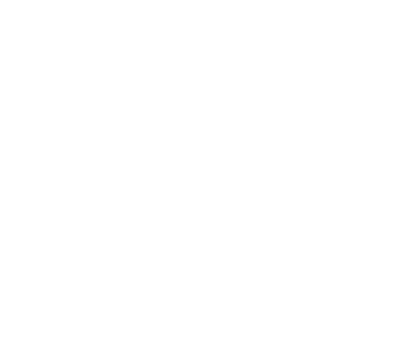 Forty-eight Week Outcomes of a Site-Randomized Trial of Combined Cognitive Behavioral Therapy and Medication Management Algorithm for Treatment of Depression Among Youth with HIV in the U.S.
Larry Brown, MD, Professor, Dept of Psychiatry 
Rhode Island Hospital; Brown University
International Maternal Pediatric Adolescent AIDS Clinical Trials Network (NIH-funded) 
31 July, 2022
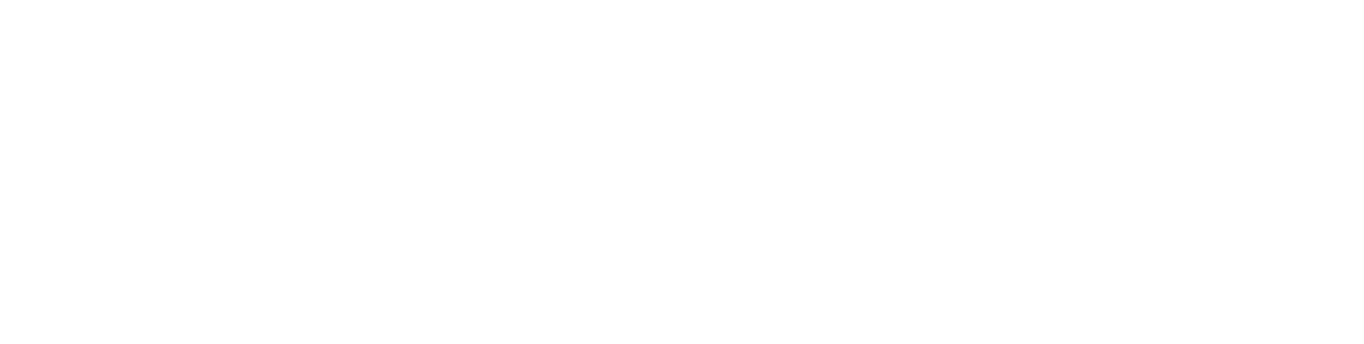 2
Protocol Team (abbreviated list)
Medication Algorithm: Graham Emslie, MD
CBT Supervision: Betsy Kennard, PhD
NIH Medical Officers: Ellen Townley, MSN, FNP; Adeola Adeyeye, MD, MPA; Sonia Lee, PhD; Susannah Allison, PhD
Data Manager: Chelsea Krotje, MPH 
Statisticians: Miriam Chernoff, PhD; David Shapiro, PhD; Kristin Baltrusaitis, PhD
Statistical Programmer: Shirley Traite, MSW
Clinical Trials Specialists: Kate Lypen, MPH; Sarah Buisson, MSW, MPH
3
Participating Sites
CRS 5114, Bronx-Lebanon Hospital Center
CRS 5055, Children’s Diagnostic and Treatment Center
CRS 5030, Emory University School of Medicine
CRS 5052, The University of Colorado
CRS 6501, St Jude Children’s Research Hospital
CRS 5040, Stony Brook University Medical Center
CRS 5013, Jacobi Medical Center Bronx
CRS 5048, The University of Southern California LA
CRS 3801, Texas Children’s Hospital
CRS 5092, Johns Hopkins University School of Medicine
CRS 5083, Rush University Medical Center
CRS 5112, David Geffen School of Medicine at UCLA
CRS 4601, UCSD
4
Study Background & Rationale
Depression is common among youth with HIV (YWH) and is associated with increased morbidity and mortality. 
Medication algorithms and cognitive behavioral therapy (CBT) are effective 
Combination treatment (COMB) is a collaborative, stepped care approach with use of standard measures to guide care
Efficacy of COMB for treatment of depression in YWH demonstrated in smaller trial
5
Study Background & Rationale
COMB-R was adapted for easy dissemination – training and supervision reduced, and all online, videotaped
A larger sample for greater power to detect differences:
Viral suppression
Demographic characteristics: gender, route of infection
(APA) APA. Practice Guideline for the Treatment of Patients with Major Depressive Disorder, Third Edition. 2010.

Kennard, B., Brown, L., Hawkins, L., Risi, A., Radcliffe, J., Emslie, G., … the Adolescent Trials Network for HIV/AIDS Interventions, S. (2014). Development and Implementation of Health and Wellness CBT for Individuals with Depression and HIV. Cognitive and Behavioral Practice, 21(2), 237–246. http://doi.org/10.1016/j.cbpra.2013.07.003
6
Study Objectives
Primary Objectives - To evaluate whether:
Is COMB-R is associated with improved depression outcomes at 24 weeks, compared to Enhanced Standard Care (ESC)
COMB-R is associated with improved biological measures of health over 24 weeks (CD4 and HIV RNA) compared to ESC
7
Study Objectives (Cont.)
Secondary Objectives - Examine:
Maintenance of depression impact at 48 weeks
Impact on viral suppression rates
Safety data - psychological hospitalizations and suicide attempts
8
Study Design
Study Population: Youth with HIV diagnosed with nonpsychotic depression (structured clinician rating)
Sample Size: 13 U.S. sites were randomized to  COMB-R or control, to enroll 156 participants 
Enhanced Standard of Care: Online training in depression treatment. All sites provided access to therapists and antidepressant medication.
9
Sample Characteristics at Entry (n= 156)
10
Health and Wellness CBT ContentTailored for relevance: stigma, trauma, medical care – 24 weeks
11
Medication Algorithm
Framework, not “restrictive,” not a specific medication
Strategy based on measured care/patient response
12
Results: Depression over 48 weeks
QIDS-SR Over 48 Weeks
13
Difference between ESC and COMB-R sites in QIDS-SR:
Week 24, [-3.9, (CI =-6.8, -0.9), p = 0.01]
Week 36, p = 0.05
14
QIDS-SR Response over 48 Weeks
Difference between ESC and COMB-R sites in response (>50% reduction in QIDS-SR): 
Week 12, p = 0.06
Week 24,  p < 0.001
[44 (CI =23.1, 65.5), p < 0.001] 
Week 36, p = 0.02
Week 48 p = 0.05
15
QIDS-SR Remission over 48 Weeks
16
Results:Viral Load / CD4 Over 48 Weeks
17
Viral Suppression and CD4 <200over 48 weeks (COMB-R vs. ESC)
The site mean viral load, % viral suppression, CD4 level, and % CD4 < 200 were not significantly different between arms at any week
18
Safety Results Over 48 Weeks
The proportions of participants with a psychiatric hospitalization or suicide attempt were not significantly different between arms at any point (7% vs. 4% by week 48). 
Note: non-parametric sensitivity analyses largely confirmed all findings being presented.
19
Results:Medication use over 48 weeks
[Speaker Notes: Data from AIDS 2020 poster]
20
Antidepressant and SSRI use over 48 Weeks
Difference between sites in SSRI use:
Week 24, p = 0.02
Difference between sites in antidepressant use:
Week 24, p = 0.06
21
Conclusions
Combination of medication algorithm and tailored CBT using measured care for 24 weeks resulted in:
Improved depression at 24 weeks with effects to 36 & 48
Greater use of SSRIs, but therapy visits not increased
No impact on viral load  – contrary to hypotheses
ESC received excellent, supportive care
Depression is just one of many factors influencing adherence  
 Adherence skills mainly in early COMB-R sessions
22
THANKS!To IMPAACT, Staff, Participants
Any questions?
You can find me at
Larry_Brown@brown.edu